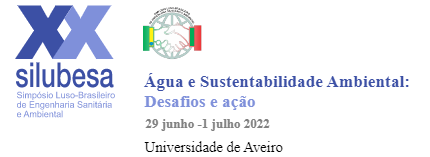 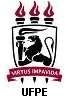 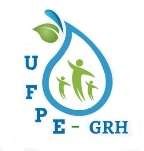 ANÁLISE DA OCORRÊNCIA DE TRANSTORNOS GERADOS POR CHUVAS INTENSAS NO MUNICÍPIO DE CABO DE SANTO AGOSTINHO, EM PERNAMBUCOMaria Cecília Paiva NOBREGA1, Anderson Matheus de Sousa LIMA2, Maria Adriana de Freitas Mágero RIBEIRO3, Luísa Eduarda Lucena de MEDEIROS41. Universidade Federal de Pernambuco, Recife-PE, maria.cecilia@ufpe.br2. Universidade Federal de Pernambuco, Recife-PE, anderson.mlima@ufpe.br 3. Universidade Estadual da Paraíba, Araruna-PB, drickadefreitas@yahoo.com.br4. Universidade Federal de Campina Grande, Campina Grande-PB, lu.mdeiros@gmail.com
Tabela 1: Apresentação dos transtornos e prejuízos causados pelos eventos de chuva intensa e as Precipitações Mensais (PM), em mm, dos meses de ocorrência.
Coleta de dados
OBJETIVOS
CONCLUSÕES
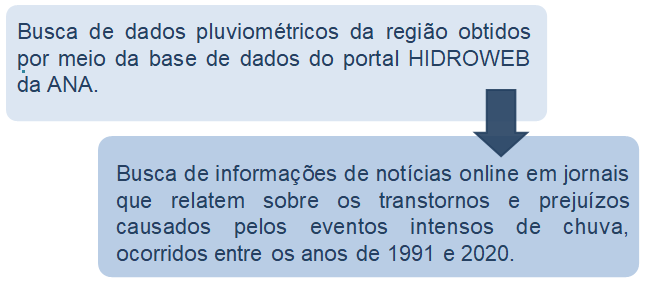 A partir da análise dos dados, é possível perceber que todos os eventos documentados pelos jornais online ocorrem no período compreendido entre os meses de fevereiro e agosto, justamente o período chuvoso para a região. Os transtornos verificados são de diferentes proporções e, diante disso, é possível concluir que se faz, cada vez mais, necessária à adoção de medidas para amenizar e/ou corrigir tais problemas. 
Portanto, é importante que tais problemas tenham uma maior visibilidade, assim como, no período chuvoso (fevereiro a agosto). Deve-se ter uma maior atenção e alerta para que a população não sofra, ainda mais, com as consequências desses problemas que possuem soluções, porém não tem sido dada, até o momento, a devida importância.
O presente estudo tem como principal objetivo analisar a ocorrência de eventos intensos de chuva e seus prejuízos na cidade de Cabo de Santo Agostinho, em Pernambuco (PE), entre os anos de 1991 e 2020.
METODOLOGIA
Área de estudo: Município de Cabo de Santo Agostinho, Pernambuco
RESULTADOS
Figura 1: Localização da área de estudo
Fig. 2. Distribuição pluviométrica anual na cidade de Cabo de Santo Agostinho-PE
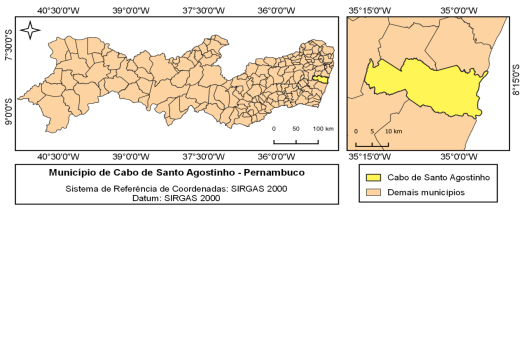 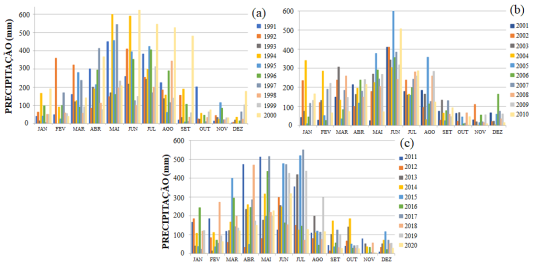 Fonte: Autor (2022).
-  Integrante da Região Metropolitava de Recife (RMR); -  71,7% da população vive em zona urbana; - Índice de Desenvolvimento Humano (IDH) em 2010 foi de 0,686 - oitavo maior IDH do estado (Cabo de Santo Agostinho, 2022).
Fonte: 1. Folha de S. Paulo (2022); 2. TV Portal do Cabo (2022); 3. G1 Brasil (2022); 4. Cotidiano (2022); 5. Jornal do Commercio (2022); 6. Rádio Jornal Pernambuco (2022); 7.G1 Pernambuco (2022); 8. G1 Pernambuco (2022a); 9. G1 Pernambuco (2022b); 10. Diário de Pernambuco (2022); 11. G1 Pernambuco 2022c; 12. G1 Pernambuco 2022d; 13. Diário de Pernambuco (2022a).
Fonte: ANA, 2022.